Installing and Managing Software
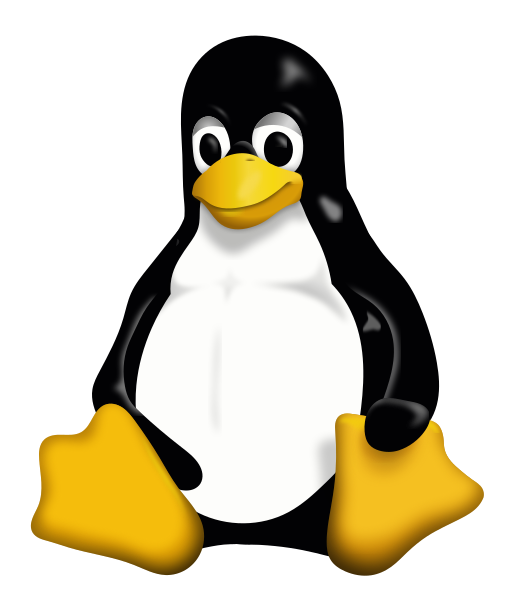 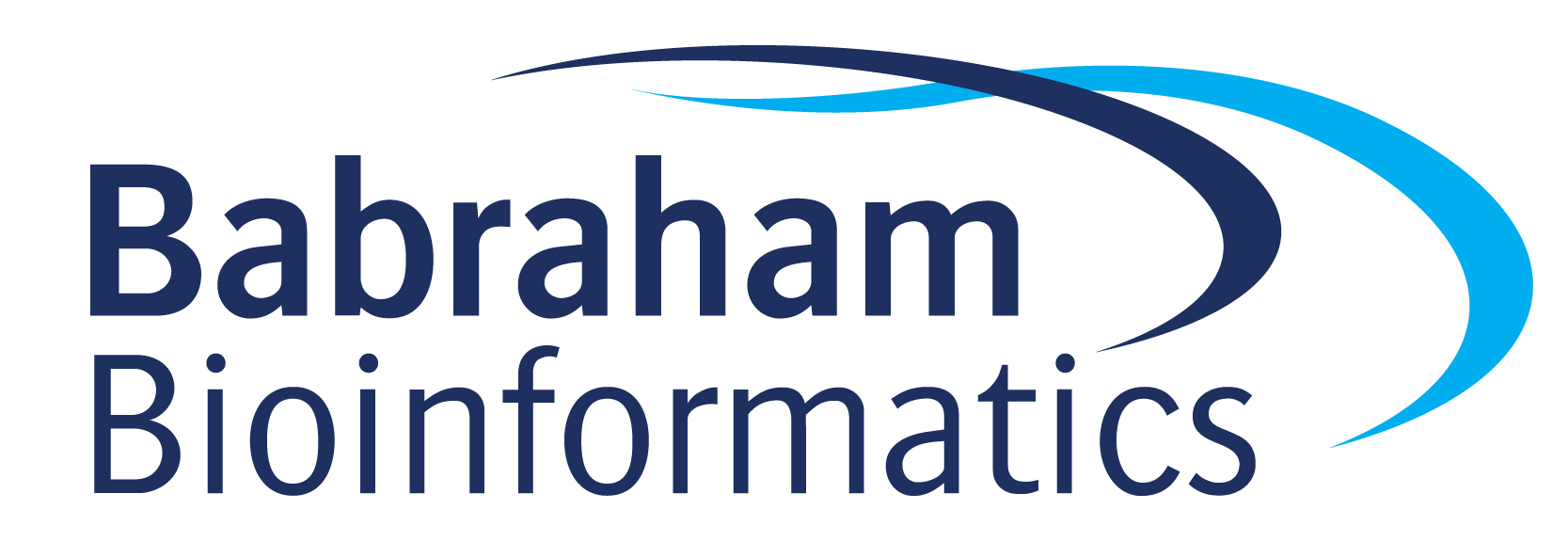 Different types of software
Software comes in different types
Interpreted scripts
Pre-compiled binary software
Source code requiring compilation

Software comes from different sources
Distributed with your operating system
Distributed by some other software management system
Downloaded from a specific site on the internet
Users, roles and permissions
Software can be installed just for an individual user
Most software is installed in a way which allows all users to run it

You need to understand users, roles and permissions to install software
Users and Roles
For security and privacy most users run with restricted privileges most of the time
They can only read some parts of the filesystem (eg: not other users data for)
They can only write to some parts of the filesystem (eg: can’t overwrite important programs)

The ‘root’ user is an account which has full privileges on the system and is used for administrative purposes
Using the root account
Log in as root – requires knowledge of the root account password. Quite dangerous as everything runs with full privileges.

Use su to move from a user account to the root account. Can be done within a session, but still requires the root account password.

Use sudo to selectively run some commands as root. Can restrict which commands can be run and log them.  Can use the users own password to authenticate
File / Directory Permissions
Every file and directory has a number of permissions.  There are 3 types
Read permission
Write permission
Execute permission (list permission on directory)
The permissions apply to 3 classes of user
The owner of the file/directory
The members of the file/directories group
Everyone else
File / Directory Permissions
$ ls -l
total 128
-rw-r--r-- 1 root root 10266 Nov 13  2017 Changelog.md
drwxr-xr-x 3 root root  4096 Nov 13  2017 Docs
-rw-r--r-- 1 root root 35141 Nov 13  2017 LICENSE
-rw-r--r-- 1 root root  1720 Nov 13  2017 README.md
drwxr-xr-x 2 root root  4096 Nov 13  2017 test_files
-rwxr-xr-x 1 root root 68054 Nov 13  2017 trim_galore
Permissions
Group
Owner
File / Directory Permissions
r = read
w = write
x = execute/list
Directory 
or 
not
drwxr-xr-x
Permissions 
for 
owner
Permissions 
for 
group
Permissions 
for 
everyone else
Changing permissions / ownership
chmod
u (user) / g (group) / a (all)
+ / -  (add or remove permission)
r (read) / w (write) / x (execute/list)
File/directory list





Can add -R to change permissions for a directory and all of its contents
chmod g+wx my.file
chmod a-x my.file
chmod -R u-w my.dir
Where to install software
In theory you can install software anywhere on the system, but there are places where software is expected to be installed.

If you don't have admin access, or you are installing just for yourself you can install into your home directory.

For site-wide packages you should follow the rules set out by the File Hierarchy Standard (FHS), which defines the expected locations of software on a POSIX system
FHS Locations
There are two types of application
Those which follow a standard structure for dividing the files they use between a set of related directories. These will be all system software and some add in packages
bin - executable files - things you'd actually run
lib - library files - code which is shared between programs and doesn't run directly
share - other data files used by applications

Those which bundle all of their code and data under a single directory and don't split it up
These will be the majority of scientific applications and other non-core software
FHS Installation Locations
If software follows the FHS division of sub-folders then it can go in a few places
/bin and /sbin are only for vital software packaged by the operating system, software in /sbin is to be used only by admins

/usr/bin and /usr/sbin are similar, but are for non-vital software

/usr/local (with executables in /usr/local/bin) is for software installed outside the operating systems package manager, but for software which follows the FHS standard

Non-FHS packages are generally recommended to be installed under /opt
Installing operating system packages
Nearly all Linux distributions come with a set of optional software packages for a wide range of applications

They use a package manager program to allow you to add and remove packages

Package managers handle installation of the required software as well as any dependencies.  They also handle updates.

There are two main package managers
Apt (advanced packaging tool) - Ubuntu, Debian, Mint
Yum (Yum updater modified) - RedHat, CentOS, Fedora
Using a package manager (command line)All operations (except searches) need to run under sudo
APT
YUM
apt install [package name]
apt search [search term]
apt upgrade
apt purge [package name]
yum install [package name]
yum search [search term]
yum update
yum remove [package name]
The good and bad of OS packages
Good
Bad
Very easy to install

Will resolve dependencies and install them

Guaranteed compatible with the rest of your system
Limited software availability

Only one version of any package

Sometimes not up to date

More difficult to get support from authors
OS Package Example - JRE (Java)
# apt install default-jre
Reading package lists... Done
The following additional packages will be installed:
  ca-certificates-java default-jre-headless fonts-dejavu-extra java-common libatk-wrapper-java libatk-wrapper-java-jni libgif7 openjdk-11-jre openjdk-11-jre-headless
Suggested packages:
  default-java-plugin fonts-ipafont-gothic fonts-ipafont-mincho fonts-wqy-microhei | fonts-wqy-zenhei
The following NEW packages will be installed
  ca-certificates-java default-jre default-jre-headless fonts-dejavu-extra java-common libatk-wrapper-java libatk-wrapper-java-jni libgif7 openjdk-11-jre
  openjdk-11-jre-headless
0 to upgrade, 10 to newly install, 0 to remove and 0 not to upgrade.
Need to get 41.6 MB of archives.
After this operation, 191 MB of additional disk space will be used.
Do you want to continue? [Y/n] y

Get:1 http://gb.archive.ubuntu.com/ubuntu bionic/main amd64 java-common all 0.63ubuntu1~02 [7,032 B]
Unpacking java-common (0.63ubuntu1~02) ...
Setting up default-jre (2:1.10-63ubuntu1~02) ...
Processing triggers for libc-bin (2.27-3ubuntu1) ...
Processing triggers for ca-certificates (20180409) ...
0 added, 0 removed; done.
Running hooks in /etc/ca-certificates/update.d...

done.
Exercise 7
Installing pre-compiled binaries
These are the easiest type of installation to perform

You need to make sure that you have the correct download for your operating system and architecture (32bit vs 64bit)

Installation is normally just extracting the files from the archive

You can add the new directory to the PATH, or link the executables to a location already in $PATH to make them easier to work with

You might need to check for library compatibility
Some useful related functions
Downloading files from the internet via command line
Compression systems and archive files
Downloading via command line
The first stage in most installations is to download the packaged software from the project web site.
To do this from the command line you can use the wget program which simply takes the URL you want to download as an argument
$ wget https://www.bioinformatics.babraham.ac.uk/projects/fastqc/fastqc_v0.11.7.zip

--2018-09-12 13:15:32--  https://www.bioinformatics.babraham.ac.uk/projects/fastqc/fastqc_v0.11.7.zip
Resolving www.bioinformatics.babraham.ac.uk (www.bioinformatics.babraham.ac.uk)... 149.155.144.82
Connecting to www.bioinformatics.babraham.ac.uk (www.bioinformatics.babraham.ac.uk)|149.155.144.82|:443... connected.
HTTP request sent, awaiting response... 200 OK
Length: 10254666 (9.8M) [application/zip]
Saving to: ‘fastqc_v0.11.7.zip’

fastqc_v0.11.7.zip                        100%[===========================================================>]   9.78M  21.3MB/s    in 0.5s

2018-09-12 13:15:33 (21.3 MB/s) - ‘fastqc_v0.11.7.zip’ saved [10254666/10254666]
Extracting from archive files
Most software is distributed as a single archive file to make it simpler, and to allow it to be compressed

The two major formats used are:
Zip - a container which is compressed by default
Tar - a container which can optionally be compressed
tar.gz = gzip compression
tar.bz2 = bzip compression

The first step in most software installations is to extract from the archive
Extracting from zip files
Use the unzip program.  Very simple. Don't normally supply options.
$ unzip fastqc_v0.11.7.zip
Archive:  fastqc_v0.11.7.zip
   creating: FastQC/
  inflating: FastQC/cisd-jhdf5.jar
   creating: FastQC/Configuration/
  inflating: FastQC/Configuration/adapter_list.txt
  inflating: FastQC/Configuration/contaminant_list.txt
  inflating: FastQC/Configuration/limits.txt
  inflating: FastQC/fastqc
  inflating: FastQC/fastqc_icon.ico
   creating: FastQC/Help/
etc…
Extracting from tar files
Uses the tar program with the following options
-x (extract data)
-v (be verbose - show what you're extracting - optional)
-z (decompress gzipped archive - for tar.gz files)
-j (decompress bzipped argive - for tar.bz files)
-f [file] (the tar file to extract from)
$ tar -xzvf bismark_v0.20.0.tar.gz
Bismark_v0.20.0/
Bismark_v0.20.0/bismark
Bismark_v0.20.0/coverage2cytosine
Bismark_v0.20.0/bismark2report
Bismark_v0.20.0/bismark_genome_preparation
Bismark_v0.20.0/deduplicate_bismark
Bismark_v0.20.0/bismark2summary
Bismark_v0.20.0/bismark2bedGraph
Bismark_v0.20.0/Docs/
Bismark_v0.20.0/Docs/Bismark_User_Guide.html
Bismark_v0.20.0/plotly/
Bismark_v0.20.0/plotly/plot.ly
Bismark_v0.20.0/bismark_methylation_extractor
Binary install example - bowtie2
This is a short read aligner, distributed as a binary zip file
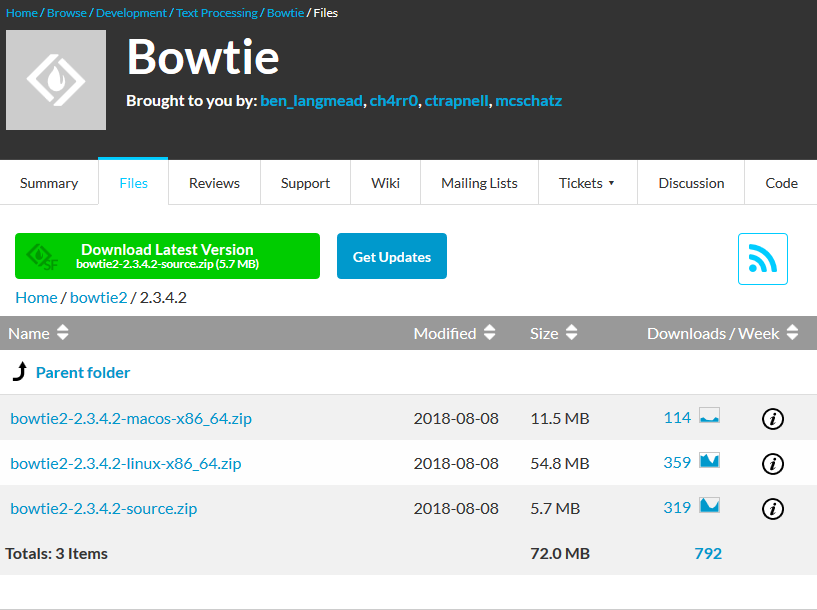 Be careful which download link 	you select


The main (green) link here is for the source code, not the Linux binaries
!
Binary install example - bowtie2
We need to be root as we're installing outside our home
$ sudo su
# cd /opt/
# wget https://kent.dl.sourceforge.net/project/bowtie-bio/bowtie2/2.3.4.2/bowtie2-2.3.4.2-linux-x86_64.zip

2018-09-12 14:22:14 (3.00 MB/s) - ‘bowtie2-2.3.4.2-linux-x86_64.zip’ saved [54761153/54761153]

# unzip bowtie2-2.3.4.2-linux-x86_64.zip
Archive:  bowtie2-2.3.4.2-linux-x86_64.zip
   creating: bowtie2-2.3.4.2-linux-x86_64/
  inflating: bowtie2-2.3.4.2-linux-x86_64/bowtie2-align-l
  inflating: bowtie2-2.3.4.2-linux-x86_64/bowtie2-align-l-debug

# cd bowtie2-2.3.4.2-linux-x86_64
# ls
AUTHORS                bowtie2-align-s        bowtie2-build-l-debug  bowtie2-inspect-l        doc      MANUAL.markdown  VERSION
bowtie2                bowtie2-align-s-debug  bowtie2-build-s        bowtie2-inspect-l-debug  example  NEWS
bowtie2-align-l        bowtie2-build          bowtie2-build-s-debug  bowtie2-inspect-s        LICENSE  scripts
bowtie2-align-l-debug  bowtie2-build-l        bowtie2-inspect        bowtie2-inspect-s-debug  MANUAL   TUTORIAL

# ./bowtie2 --help
Bowtie 2 version 2.3.4.2 by Ben Langmead (langmea@cs.jhu.edu, www.cs.jhu.edu/~langmea)
Usage:
  bowtie2 [options]* -x <bt2-idx> {-1 <m1> -2 <m2> | -U <r> | --interleaved <i>} [-S <sam>]

# ln -s /opt/bowtie2-2.3.4.2-linux-x86_64/bowtie2 /usr/local/bin/
It's a self-contained app, so goes in /opt
It's not in PATH, so we need to use ./bowtie2 to launch it
We can link the executable into a directory in PATH
Checking library compatibility
Most binaries are dynamically linked
Additional functionality pulled from system libraries at runtime

If the libraries are missing / wrong versions then the application won’t work

Installing the missing libraries will usually fix things.

You can see the requirements with ldd
Example of ldd usage
$ ldd `which ssh`
        linux-vdso.so.1 (0x00007ffef7598000)
        libselinux.so.1 => /lib/x86_64-linux-gnu/libselinux.so.1 (0x00007f68e7899000)
        libcrypto.so.1.0.0 => /usr/lib/x86_64-linux-gnu/libcrypto.so.1.0.0 (0x00007f68e7456000)
        libdl.so.2 => /lib/x86_64-linux-gnu/libdl.so.2 (0x00007f68e7252000)
        libz.so.1 => /lib/x86_64-linux-gnu/libz.so.1 (0x00007f68e7035000)
        libresolv.so.2 => /lib/x86_64-linux-gnu/libresolv.so.2 (0x00007f68e6e1a000)
        libgssapi_krb5.so.2 => /usr/lib/x86_64-linux-gnu/libgssapi_krb5.so.2 (0x00007f68e6bcf000)
        libc.so.6 => /lib/x86_64-linux-gnu/libc.so.6 (0x00007f68e67de000)
        libpcre.so.3 => /lib/x86_64-linux-gnu/libpcre.so.3 (0x00007f68e656c000)
        /lib64/ld-linux-x86-64.so.2 (0x00007f68e7d77000)
        libkrb5.so.3 => /usr/lib/x86_64-linux-gnu/libkrb5.so.3 (0x00007f68e6296000)
        libk5crypto.so.3 => /usr/lib/x86_64-linux-gnu/libk5crypto.so.3 (0x00007f68e6064000)
        libcom_err.so.2 => /lib/x86_64-linux-gnu/libcom_err.so.2 (0x00007f68e5e60000)
        libkrb5support.so.0 => /usr/lib/x86_64-linux-gnu/libkrb5support.so.0 (0x00007f68e5c55000)
        libpthread.so.0 => /lib/x86_64-linux-gnu/libpthread.so.0 (0x00007f68e5a36000)
        libkeyutils.so.1 => /lib/x86_64-linux-gnu/libkeyutils.so.1 (0x00007f68e5832000)
Installing script files
Some software is written as cross-platform scripts.

These are distributed as source code, but do not need to be compiled to run.  They are written in interpreted languages such as perl, python, ruby etc.

Installation is similar to that for binary executables
Script install example - bismark
$ sudo su
# cd /opt
# wget http://www.bioinformatics.babraham.ac.uk/projects/bismark/bismark_v0.20.0.tar.gz

2018-09-12 14:49:19 (60.6 MB/s) - ‘bismark_v0.20.0.tar.gz’ saved [1411124/1411124]

# tar -xzvf bismark_v0.20.0.tar.gz
Bismark_v0.20.0/
Bismark_v0.20.0/bismark
Bismark_v0.20.0/coverage2cytosine
Bismark_v0.20.0/bismark2report

# cd Bismark_v0.20.0/
# ./bismark --help

DESCRIPTION


The following is a brief description of command line options and arguments to control the Bismark
bisulfite mapper and methylation caller. Bismark takes in FastA or FastQ files and aligns the
reads to a specified bisulfite genome. Sequence reads are transformed into a bisulfite converted

# export PATH=/opt/Bismark_v0.20.0/:$PATH
Running script based programs
Two methods:
Call the interpreter and pass the script
Execute the script directly - interpreter taken from the first line
# perl bismark --version

          Bismark - Bisulfite Mapper and Methylation Caller.

                       Bismark Version: v0.20.0

# bismark --version

          Bismark - Bisulfite Mapper and Methylation Caller.

                       Bismark Version: v0.20.0
Script 'shebang' lines
The first line of a script file starts with #![interpreter]
If your interpreter is in a different location you can edit the first line
You can also use the env program to take the first instance from your PATH
#!/usr/bin/perl

#!/opt/perl_5.28.0/bin/perl

#!/usr/bin/env perl
Exercise 8
Installing from source code
Most software distributed as source code is written in C or C++
Should come with a BUILD.txt or INSTALL.txt file
Most programs will use a build system to manage compilation
make
cmake
Many will use the autotools system to manage differences in configuration
Compilation will require various accessory packages to work
Anatomy of C/C++ compilation
Compilation
Running
Source code files
Final Binary
Library Header Files
Binary Libraries
Make system
Compiler
Libraries and headers
We mentioned libraries earlier, as a way to include common code in several applications without duplicating it
At runtime a "dynamically linked" application needs the binary libraries to be available

During compilation, code which uses libraries will also need the library "header" file - a text file describing the capabilities of the library.  These will not normally be installed, but will be available from the OS
For each library package there will be a corresponding 'dev' package containing the headers. These will be needed for compilation.
Setting up a build environment
Get all of the basic tools in one go
Ubuntu/Debian etc
sudo apt install build-essential

CentOS/Redhat etc.
sudo yum groupinstall "Development tools"
Standard autotools / make compilation
Four steps
configure 		Checks library dependencies and the capabilities of 					your system. Writes out a custom 'makefile' which 					should work for you. Allows for some customisation

make 			Does the actual compilation
make test 		Runs a test suite to make sure the binaries work 					(not always present)
make install 	Moves the compiled binaries to their final location

All of the steps involving make (but particularly the compilation) can be parallelised over multiple CPUs
Options for autotools
Configure
Main option here is to set the location for the installed files.  By default these will go into the directories under /usr/local/.  If you want to put them somewhere else you specify the --prefix option. Other options might be described in BUILD.txt

./configure --prefix=/opt/custom/

Make
You can set the number of CPU cores to split the compilation over using the -j parameter

make -j 10
Installing EMBOSS
$ wget -q ftp://emboss.open-bio.org/pub/EMBOSS/EMBOSS-6.6.0.tar.gz
$ tar -xzf EMBOSS-6.6.0.tar.gz
$ cd EMBOSS-6.6.0/

$ ./configure --prefix=/opt/EMBOSS/ > configure.log 2>&1

	checking for X11/Xlib.h... no

	X11 graphics have been selected but no X11 header files
	have been found.

$ sudo apt install libx11-dev

$ ./configure --prefix=/opt/EMBOSS/ > configure.log 2>&1

	checking for X11/Xlib.h... yes

$ make -j 4 > make.log 2>&1 &

$ tail -f make.log

$ make test
make: Nothing to be done for 'test'.

$ sudo make install


$ ls /opt/EMBOSS/
bin  include  lib  share


$ /opt/EMBOSS/bin/embossversion
Report the current EMBOSS version number
6.6.0.0
1. Configure







2. Make


3. Make test

4. Make install
Standard cmake installation
Slightly simpler than autotools
Create a build directory inside the source directory
Move into the build directory
Run cmake with the target being the directory above  (cmake ..)
Add -DCMAKE_INSTALL_PREFIX=/my/custom/dir if wanted
Run make, the same as for autotools
$ wget https://github.com/pezmaster31/bamtools/archive/v2.5.1.tar.gz
$ tar -xzf v2.5.1.tar.gz
$ cd bamtools-2.5.1/

$ mkdir build
$ cd build

$ sudo apt install cmake

$ cmake -DCMAKE_INSTALL_PREFIX=/opt/bamtools/ .. > cmake.log 2>&1

	Could NOT find ZLIB (missing: ZLIB_LIBRARY ZLIB_INCLUDE_DIR)

$ sudo apt install zlib1g-dev

$ cmake -DCMAKE_INSTALL_PREFIX=/opt/bamtools/ .. > cmake.log 2>&1

	Found ZLIB: /usr/lib/x86_64-linux-gnu/libz.so (found version "1.2.11")

$ make -j 4 > make.log 2>&1 &

$ make test
make: *** No rule to make target 'test'. Stop.

$ sudo make install

$ /opt/bamtools/bin/bamtools --version

bamtools 2.5.1
Part of BamTools API and toolkit
Primary authors: Derek Barnett, Erik Garrison, Michael Stromberg
(c) 2009-2012 Marth Lab, Biology Dept., Boston College
Installing BamTools
Exercise 9